Photomicrographs of Plant foods  

	Bean: Pinto
Permission to reproduce original photomicrographs used to make this  collection may be obtained from 
  
 Dr. David O. Norris at
   david.norris@colorado.edu
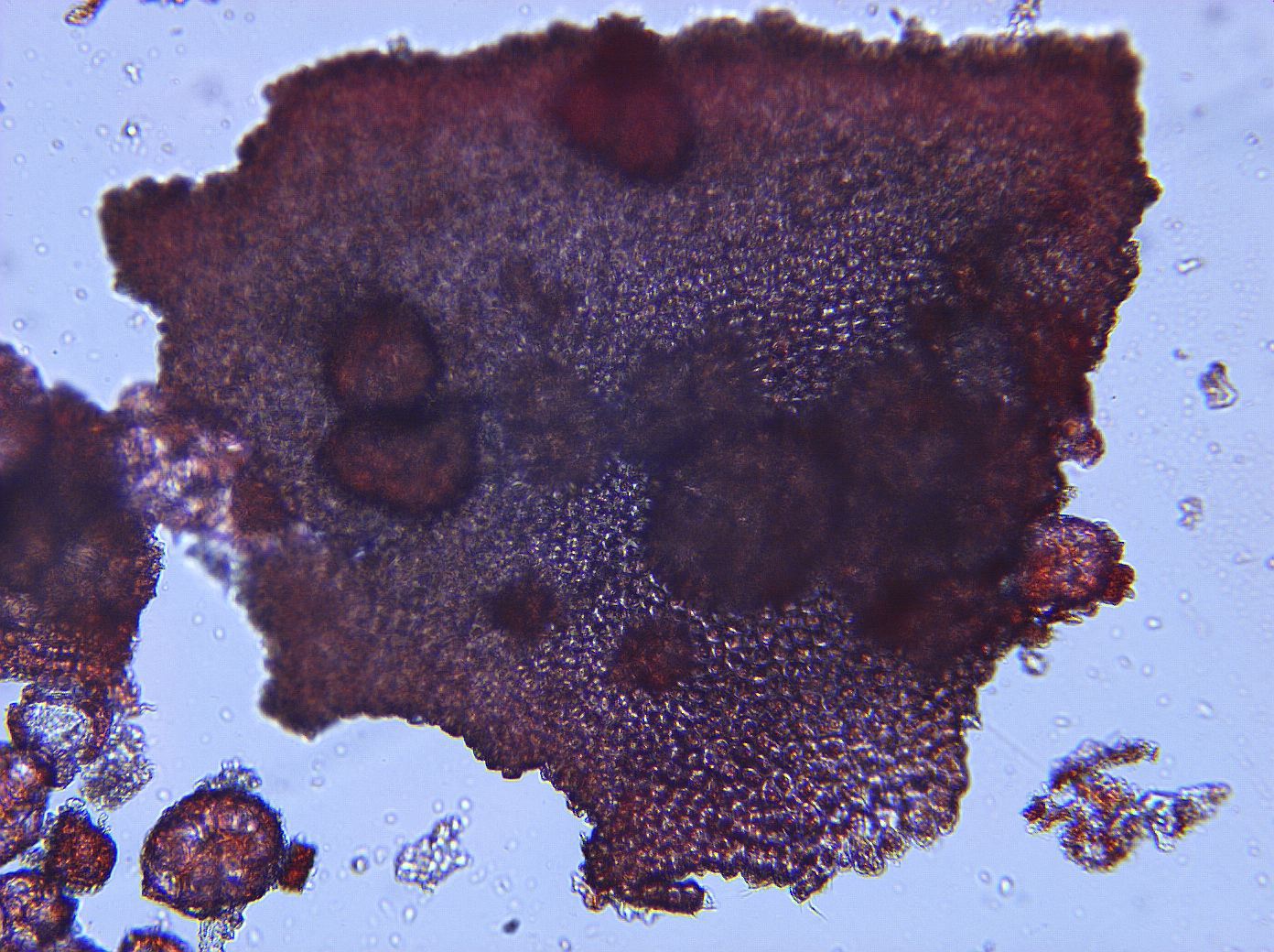 [Speaker Notes: 72. Phaseolus vulgaris L. Bean, pinto.  Seed coat (testa), 10X.]
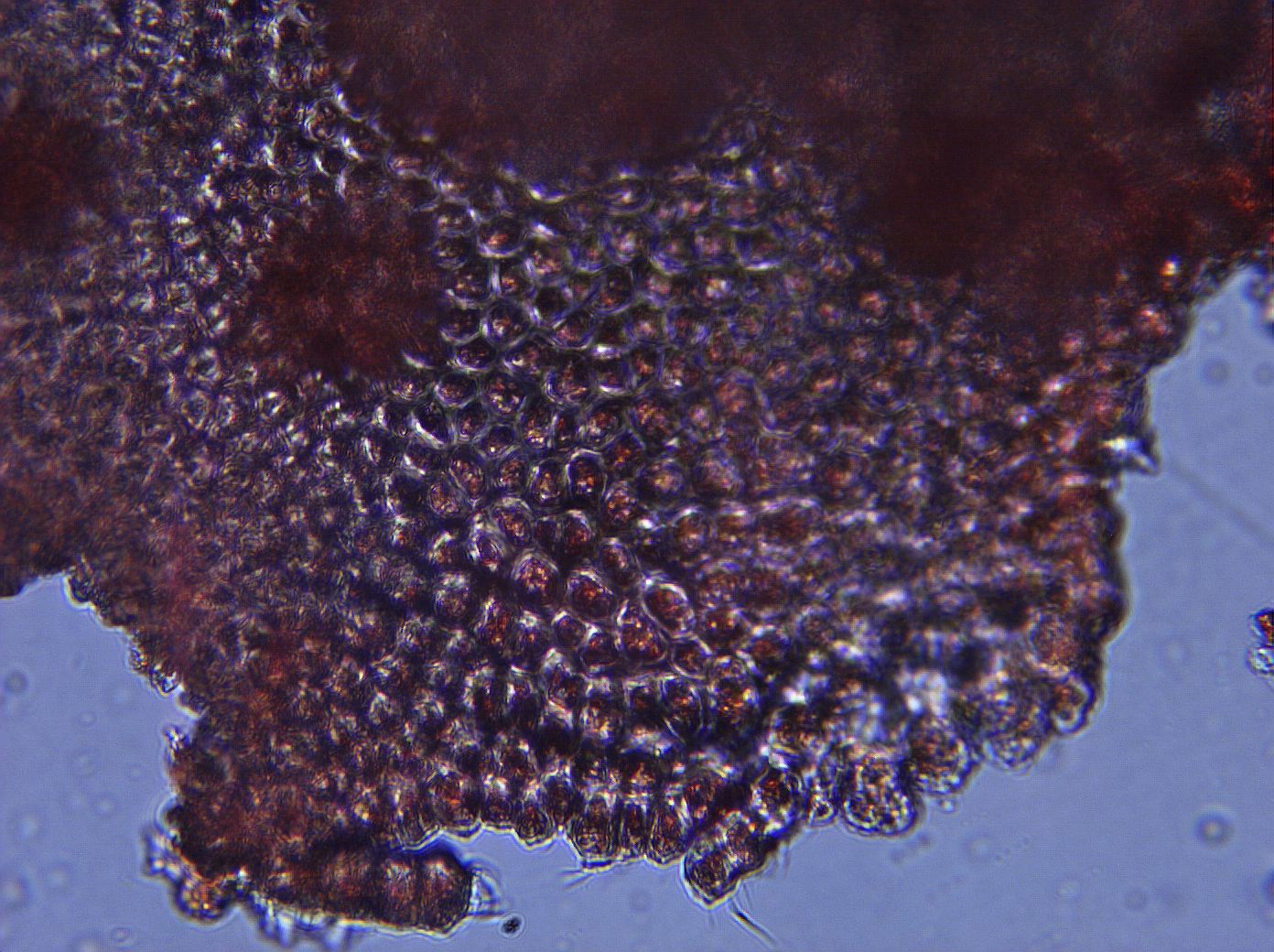 [Speaker Notes: 73. Bean, pinto.  Seed coat, 40X]
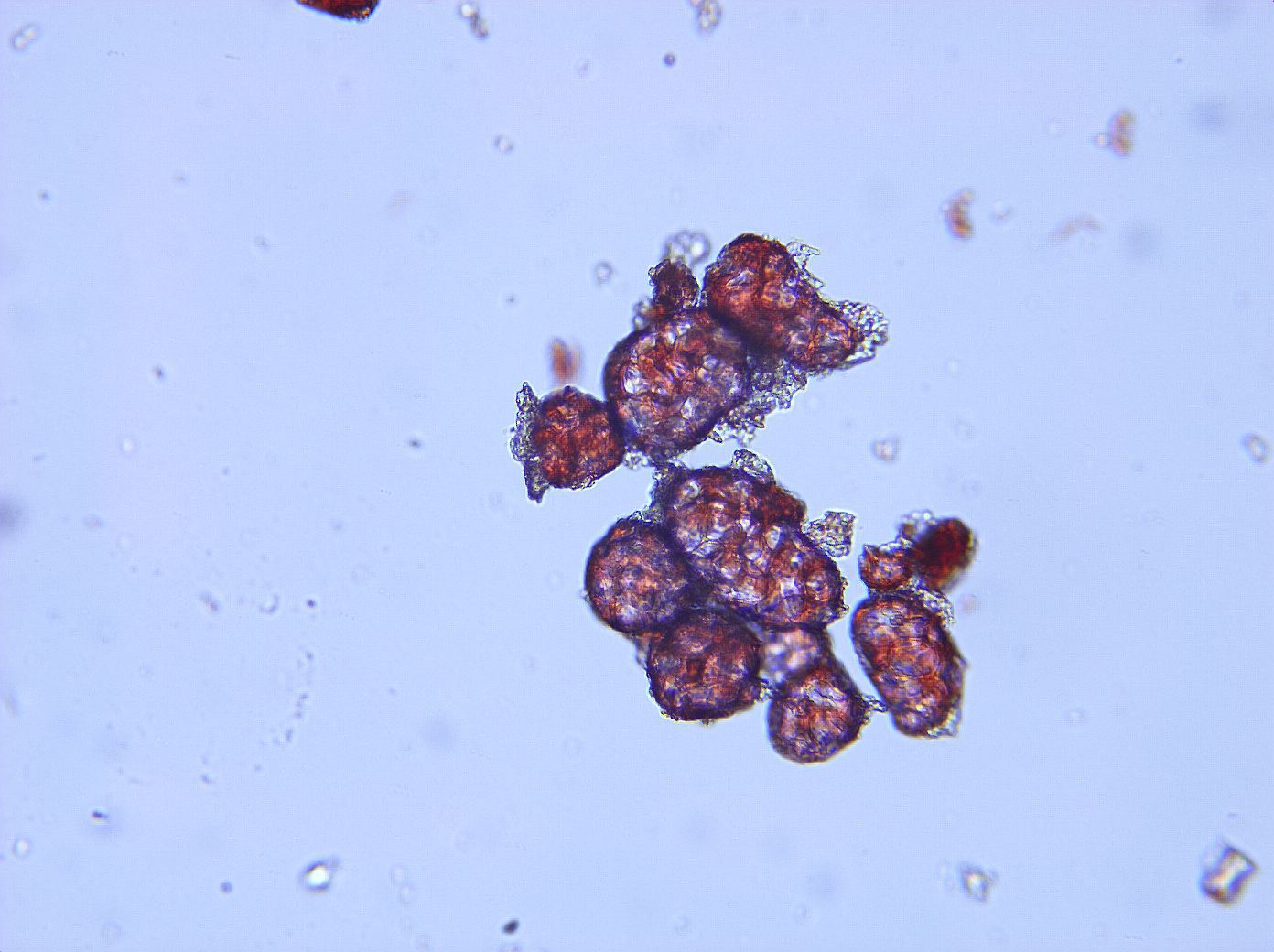 [Speaker Notes: 74. Bean, pinto.  Pulp parenchymal cells, 10X.]
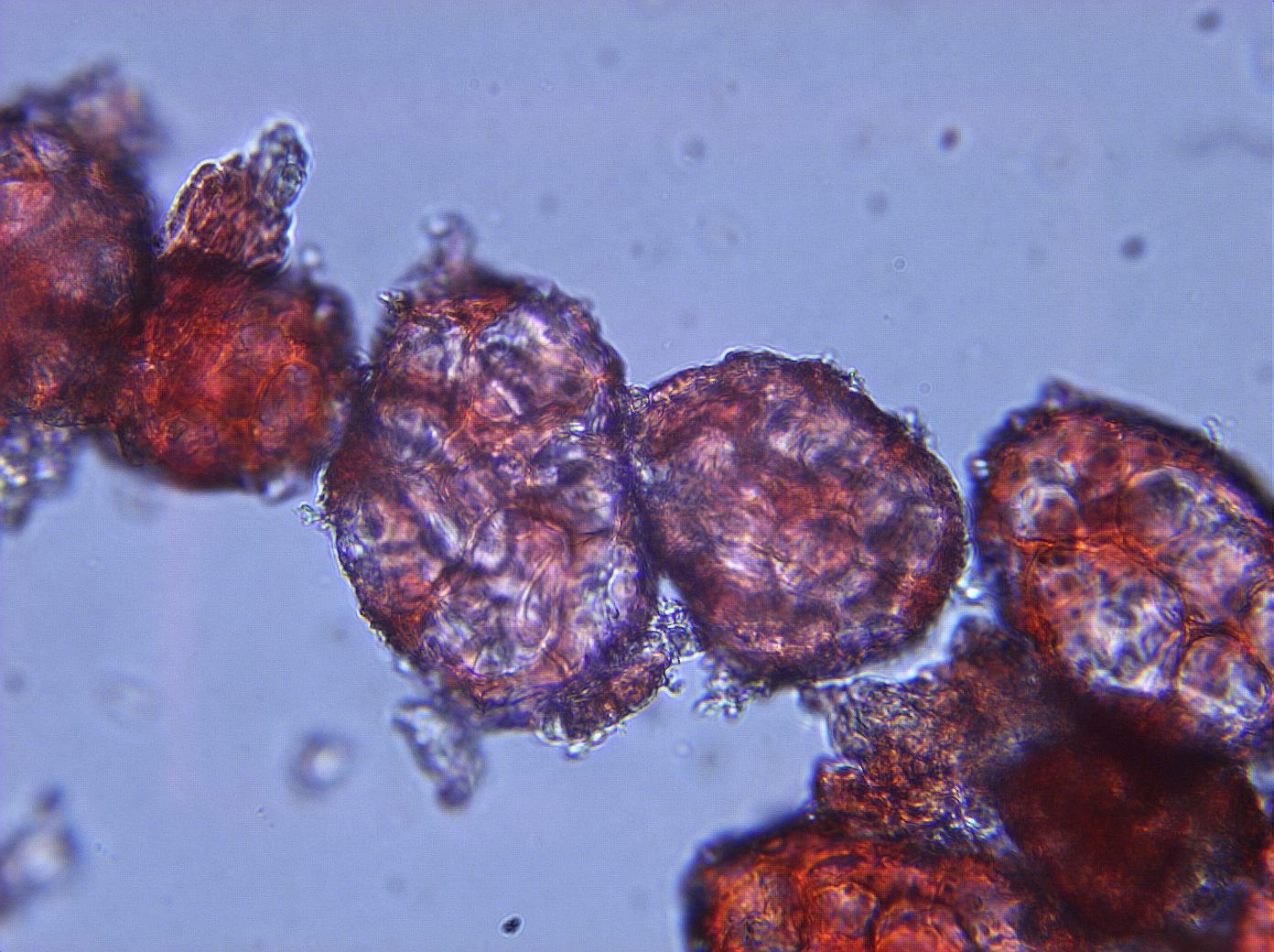 [Speaker Notes: 75. Bean, pinto. Pulp parenchymal cells, 25X.]